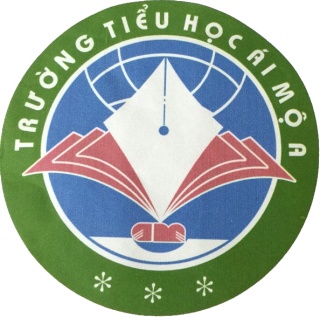 PHÒNG GD&ĐT  QUẬN LONG BIÊN
TRƯỜNG TIỂU HỌC ÁI MỘ A
MÔN: TOÁN 4
Tiết: 49 -  Tuần : 10
TÊN BÀI: Nhân với số có một chữ số


GV thực hiện: Nguyễn Thanh Hà
(Không nhớ)
* Nhân với số có một chữ số
Nhân theo thứ tự từ phải sang trái :
+  2 nhân 4 bằng 8 , viết 8.
+  2 nhân 2 bằng 4 , viết 4.
+  2 nhân 3 bằng 6 , viết 6.
+  2 nhân 1 bằng 2 , viết 2.
+  2 nhân 4 bằng 8 , viết 8.
+  2 nhân 2 bằng 4, viết 4.
a.  241 324 x  2 = ?
241 324
x
2
4
8
2
6
4
8
482 648
241 324 x 2  = ………………….
*  Nhân với số có một chữ số
(Có nhớ)
b. 136 204  x 4  =  ?
Nhân theo thứ tự từ phải sang trái :
 + 4 nhân 4 bằng 16 , viết 6 nhớ 1 .
 + 4 nhân 0 bằng 0 , thêm 1 bằng 1, viết 1 .
 + 4 nhân 2 bằng 8, viết 8 .
 + 4 nhân 6 bằng 24, viết 4 nhớ 2 .
 + 4 nhân 3 bằng 12, thêm 2 bằng 14, viết 4 nhớ 1.
 + 4 nhân 1 bằng 4, thêm 1 bằng 5, viết 5 .
136 204
x
4
5
4
4
8
1
6
544 816
136 204  x 4  = ……………
Lưu ý: Trong phép nhân có nhớ cần thêm số nhớ vào kết quả lần nhân liền sau
Luyện tập:
Bµi 1: §Æt tÝnh råi tÝnh:
b)   102 426 x 5
a)   341 231 x 2
341 231
102 426
x
x
2
5
682 462
512 130
d)  410 536  x  3
c)    214 325 x 4
214 325
410 536
x
x
4
3
857 300
1 231 608
Luyện tập:
Bµi  3: TÝnh.
 a)  321 475 + 423 507 x 2  	  843275 -  123568 x 5 
 b)  1306 x 8 + 24573 		  609 x 9 – 4845
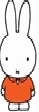 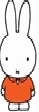 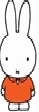 321 475 + 423 507 x 2
609 x 9 - 4845
843275 – 123568 x5
1306 x 8 + 24573
1168489
225435
35021
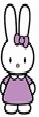 636
Bµi  3:
=
Trò chơi “ Thỏ về đúng chuồng “
=
=
=
Luyện tập:
Bµi  3: TÝnh.
 a)  321 475 + 423 507 x 2  =
	  843275 -  123568 x 5   =
 b)  1306 x 8 + 24573  =
       609 x 9 – 4845   =
321475 + 847014 = 1168489
10448 + 24573 = 35021
5481 – 4845 = 636
843275- 617840 = 225435
Luyện tập:
Bài 4  Một huyện miền núi có 8 xã vùng thấp và 9 xã vùng cao .Mỗi xã vùng thấp được cấp 850 quyển truyện ,mỗi xã vùng cao được cấp 980 quyển truyện .Hỏi huyện đó được cấp bao nhiêu quyển truyện?
Tóm tắt
          	 8 xã vùng thấp,mỗi xã  :  850 quyển truyện
         	 9 xã vùng cao,mỗi xã    :  980 quyển truyện
         	 Huyện đó                        :   ?    quyển truyện
Bài giải :
        	Số quyển truyện 8 xã vùng thấp được cấp là:
               850 x 8  = 6800 (quyển truyện )
        	Số quyển truyện 9 xã vùng cao được cấp là:
                980 x 9  = 8820 (quyển truyện )
         	Số quyển truyện cả huyện được cấp là:
                6800 + 8820 = 15620 (quyển truyện )
                       Đáp số: 15620  quyển truyện
Cách khác: 
	Huyện đó được cấp số quyển truyện là:
	850 x 8 + 980 x 9 = 15 620 (quyển truyện )
	Đáp số : 15 620 quyển truyện
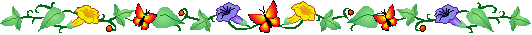 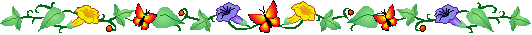 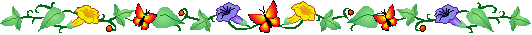 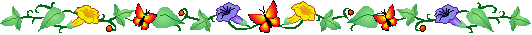 CỦNG CỐ
Ô cửa bí mật


5        5 = 25 x        = 100 x 6 =          x         = 1200
x
2
600
2
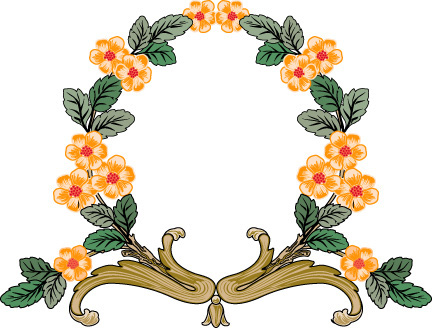 giê häc kÕt thóc 
xin ch©n thµnh c¶m ¬n!